2015
January 2015
February 2015
March 2015
M
T
W
T
F
S
S
M
T
W
T
F
S
S
M
T
W
T
F
S
S
27
28
29
30
31
1
26
24
25
26
27
28
1
30
31
1
2
3
4
23
29
4
5
6
7
8
3
2
3
7
8
9
10
11
4
5
6
7
8
2
6
5
11
12
13
14
15
10
9
9
14
15
16
17
18
10
12
11
12
13
14
15
13
17
18
19
20
21
22
16
16
22
23
24
25
21
19
17
20
18
19
20
21
22
25
26
27
28
1
24
23
27
28
29
30
31
1
26
23
24
25
26
27
28
29
30
31
1
2
3
4
5
April 2015
May 2015
June 2015
M
T
W
T
F
S
S
M
T
W
T
F
S
S
M
T
W
T
F
S
S
3
6
7
1
4
5
2
31
1
2
3
4
5
30
28
29
30
1
2
3
27
13
14
8
11
12
10
9
7
8
9
10
11
12
6
4
5
6
7
8
9
10
20
21
15
18
19
17
16
14
15
16
17
18
19
13
12
13
14
15
16
17
11
2015 printable calendar
27
28
22
25
26
24
23
21
22
23
24
25
26
20
19
18
20
21
22
23
24
3
4
29
5
2
30
1
28
29
30
1
2
3
27
26
27
28
29
30
31
25
July 2015
August 2015
September 2015
M
T
W
T
F
S
S
M
T
W
T
F
S
S
M
T
W
T
F
S
S
27
29
30
31
1
2
28
30
29
1
2
3
4
5
1
2
3
4
5
6
31
4
5
6
7
8
9
3
8
9
10
11
12
6
8
9
10
11
12
13
7
7
11
12
13
14
15
16
10
15
16
17
18
19
20
15
16
17
18
19
13
14
14
18
19
20
21
22
23
17
22
23
24
25
26
27
21
22
23
24
25
26
20
21
25
26
27
28
29
30
24
29
30
1
2
3
4
28
29
30
31
1
2
27
28
2
3
4
1
5
6
31
October 2015
November 2015
December 2015
M
T
W
T
F
S
S
M
T
W
T
F
S
S
M
T
W
T
F
S
S
2
3
4
5
6
1
30
29
30
1
2
3
4
28
27
28
29
30
31
1
26
7
8
9
10
11
12
13
6
7
8
9
10
11
5
4
5
6
7
8
3
2
14
16
17
18
19
20
15
11
12
13
14
15
10
13
9
14
15
16
17
18
12
21
22
23
24
25
26
27
18
19
20
21
22
17
16
20
21
22
23
24
25
19
28
30
31
1
2
3
29
25
26
27
28
29
24
23
27
28
29
30
31
1
26
2
3
4
5
6
1
30
2015
January 2015
February 2015
March 2015
M
T
W
T
F
S
S
M
T
W
T
F
S
S
M
T
W
T
F
S
S
27
28
29
30
31
1
26
24
25
26
27
28
1
30
31
1
2
3
4
23
29
4
5
6
7
8
3
2
3
7
8
9
10
11
4
5
6
7
8
2
6
5
11
12
13
14
15
10
9
9
14
15
16
17
18
10
12
11
12
13
14
15
13
17
18
19
20
21
22
16
16
22
23
24
25
21
19
17
20
18
19
20
21
22
25
26
27
28
1
24
23
27
28
29
30
31
1
26
23
24
25
26
27
28
29
30
31
1
2
3
4
5
April 2015
May 2015
June 2015
M
T
W
T
F
S
S
M
T
W
T
F
S
S
M
T
W
T
F
S
S
3
6
7
1
4
5
2
31
1
2
3
4
5
30
28
29
30
1
2
3
27
13
14
8
11
12
10
9
7
8
9
10
11
12
6
4
5
6
7
8
9
10
20
21
15
18
19
17
16
14
15
16
17
18
19
13
12
13
14
15
16
17
11
27
28
22
25
26
24
23
21
22
23
24
25
26
20
19
18
20
21
22
23
24
3
4
29
5
2
30
1
28
29
30
1
2
3
27
26
27
28
29
30
31
25
July 2015
August 2015
September 2015
M
T
W
T
F
S
S
M
T
W
T
F
S
S
M
T
W
T
F
S
S
27
29
30
31
1
2
28
30
29
1
2
3
4
5
1
2
3
4
5
6
31
4
5
6
7
8
9
3
8
9
10
11
12
6
8
9
10
11
12
13
7
7
11
12
13
14
15
16
10
15
16
17
18
19
20
15
16
17
18
19
13
14
14
18
19
20
21
22
23
17
22
23
24
25
26
27
21
22
23
24
25
26
20
21
25
26
27
28
29
30
24
29
30
1
2
3
4
28
29
30
31
1
2
27
28
2
3
4
1
5
6
31
October 2015
November 2015
December 2015
M
T
W
T
F
S
S
M
T
W
T
F
S
S
M
T
W
T
F
S
S
2
3
4
5
6
1
30
29
30
1
2
3
4
28
27
28
29
30
31
1
26
7
8
9
10
11
12
13
6
7
8
9
10
11
5
4
5
6
7
8
3
2
14
16
17
18
19
20
15
11
12
13
14
15
10
13
9
14
15
16
17
18
12
21
22
23
24
25
26
27
18
19
20
21
22
17
16
20
21
22
23
24
25
19
28
30
31
1
2
3
29
25
26
27
28
29
24
23
27
28
29
30
31
1
26
2
3
4
5
6
1
30
2015 printable calendar
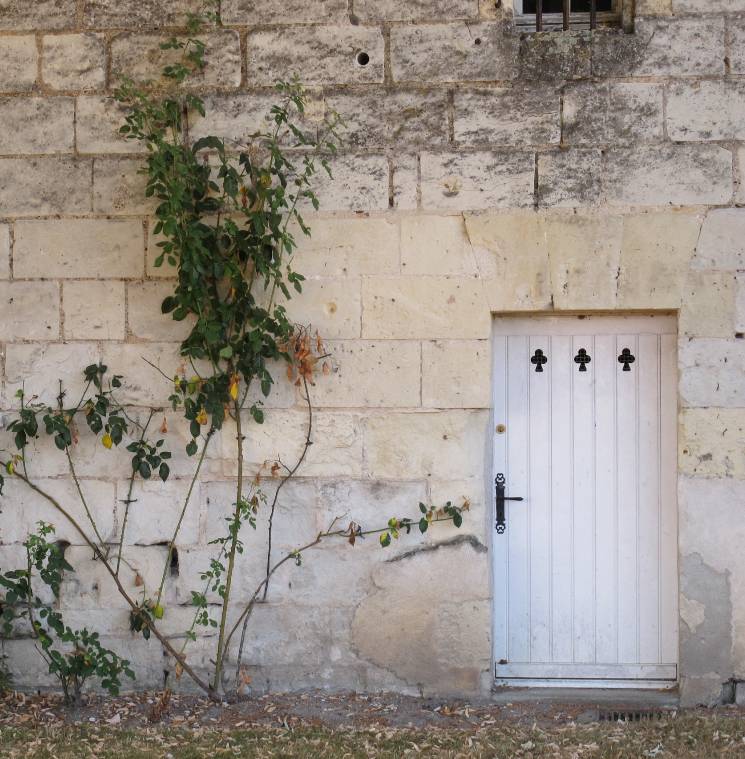 You can also cut out the months to make your own calendars
November 2015
M
T
W
T
F
S
S
27
28
29
30
31
1
26
4
5
6
7
8
3
2
11
12
13
14
15
10
9
18
19
20
21
22
17
16
25
26
27
28
29
24
23
2
3
4
5
6
1
30
2015
January 2015
February 2015
March 2015
M
T
W
T
F
S
S
M
T
W
T
F
S
S
M
T
W
T
F
S
S
27
28
29
30
31
1
26
24
25
26
27
28
1
30
31
1
2
3
4
23
29
4
5
6
7
8
3
2
3
7
8
9
10
11
4
5
6
7
8
2
6
5
11
12
13
14
15
10
9
9
14
15
16
17
18
10
12
11
12
13
14
15
13
17
18
19
20
21
22
16
16
22
23
24
25
21
19
17
20
18
19
20
21
22
25
26
27
28
1
24
23
27
28
29
30
31
1
26
23
24
25
26
27
28
29
30
31
1
2
3
4
5
April 2015
May 2015
June 2015
M
T
W
T
F
S
S
M
T
W
T
F
S
S
M
T
W
T
F
S
S
3
6
7
1
4
5
2
31
1
2
3
4
5
30
28
29
30
1
2
3
27
13
14
8
11
12
10
9
7
8
9
10
11
12
6
4
5
6
7
8
9
10
20
21
15
18
19
17
16
14
15
16
17
18
19
13
12
13
14
15
16
17
11
27
28
22
25
26
24
23
21
22
23
24
25
26
20
19
18
20
21
22
23
24
3
4
29
5
2
30
1
28
29
30
1
2
3
27
26
27
28
29
30
31
25
July 2015
August 2015
September 2015
M
T
W
T
F
S
S
M
T
W
T
F
S
S
M
T
W
T
F
S
S
27
29
30
31
1
2
28
30
29
1
2
3
4
5
1
2
3
4
5
6
31
4
5
6
7
8
9
3
8
9
10
11
12
6
8
9
10
11
12
13
7
7
11
12
13
14
15
16
10
15
16
17
18
19
20
15
16
17
18
19
13
14
14
18
19
20
21
22
23
17
22
23
24
25
26
27
21
22
23
24
25
26
20
21
25
26
27
28
29
30
24
29
30
1
2
3
4
28
29
30
31
1
2
27
28
2
3
4
1
5
6
31
October 2015
November 2015
December 2015
M
T
W
T
F
S
S
M
T
W
T
F
S
S
M
T
W
T
F
S
S
2
3
4
5
6
1
30
29
30
1
2
3
4
28
27
28
29
30
31
1
26
7
8
9
10
11
12
13
6
7
8
9
10
11
5
4
5
6
7
8
3
2
14
16
17
18
19
20
15
11
12
13
14
15
10
13
9
14
15
16
17
18
12
21
22
23
24
25
26
27
18
19
20
21
22
17
16
20
21
22
23
24
25
19
28
30
31
1
2
3
29
25
26
27
28
29
24
23
27
28
29
30
31
1
26
2
3
4
5
6
1
30
Use of templates
You are free to use these templates for your personal and business presentations.
We have put a lot of work into developing all these templates and retain the copyright in them.  They are not Open Source templates.  You can use them freely providing that you do not redistribute or sell them.
Do
Use these templates for your presentations
Display your presentation on a web site provided that it is not for the purpose of downloading the template.
If you like these templates, we would always appreciate a link back to our website.  Many thanks.
Don’t
Resell or distribute these templates
Put these templates on a website for download.  This includes uploading them onto file sharing networks like Slideshare, Myspace, Facebook, bit torrent etc
Pass off any of our created content as your own work
You can find many more free templates on the Presentation Magazine website www.presentationmagazine.com